Ellogon and the challenge of threads
Georgios Petasis

Software and Knowledge Engineering Laboratory,Institute of Informatics and Telecommunications,National Centre for Scientific Research “Demokritos”,Athens, Greecepetasis@iit.demokritos.gr
Overview
The Ellogon NLP platform
Ellogon architecture and data model
Collections and documents
Attributes and annotations
The object cache
Thread safety and multiple threads
Conclusions
2
Ellogon and the challenge of threads
14 Oct 2010
The Ellogon NLP platform (1)
Ellogon is an infrastructure for natural language processing
Provides facilities for managing corpora
Provides facilities for manually annotating corpora
Provides facilities for loading processing components, and applying them on corpora
Development started in 1998
I think with Tcl/Tk 8.1 (beta?)
~500.000 lines of C/C++/Tcl code
A lot of legacy code, especially in the GUI
No widespread use of tile/ttk
No OO (i.e. iTcl) in most parts of the code
3
Ellogon and the challenge of threads
14 Oct 2010
The Ellogon NLP platform (2)
Ellogon was amongst the first platforms to offer complete multi-lingual support
Of course, it as using Tcl 8.1 

The first prototype was written entirely in Tcl/Tk
Performance was not good, but memory consumption was excellent!
4
Ellogon and the challenge of threads
14 Oct 2010
The Ellogon NLP platform (4)
Too many Tcl objects required (> 10K)
A solution from observing the data:
Objects tend to contain the same information

Why not build a cache of objects?
Objects can be reused as appropriate
Was it a good solution?
Yes, this approach worked well for many years

But recent hardware brings a new challenge:
How can this data model meet multiple threads?
5
Ellogon and the challenge of threads
14 Oct 2010
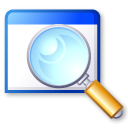 Internet
(HTTP, FTP, SOAP)
Operating System Services
(ActiveX, COM, DDE)
Database Connectivity
(ODBC)
…
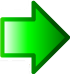 Language Processing Components
Graphical Interface
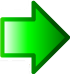 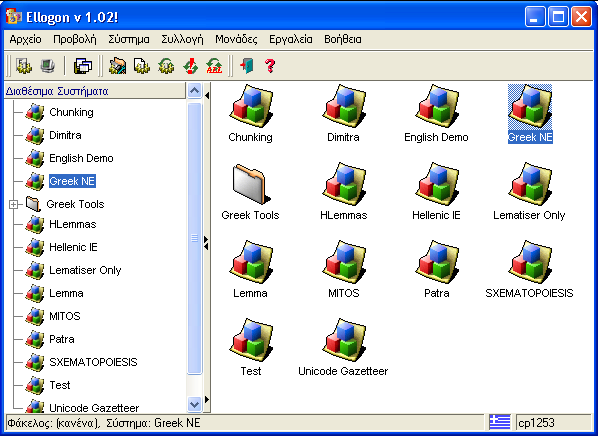 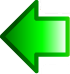 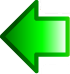 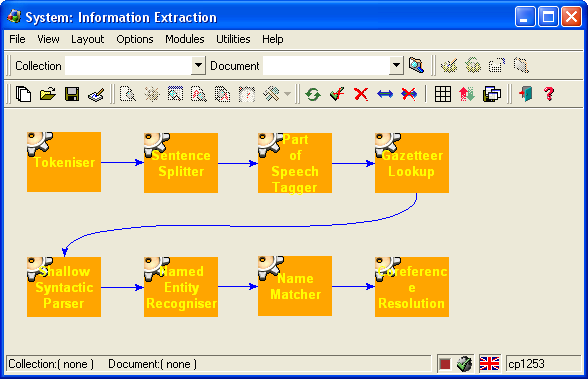 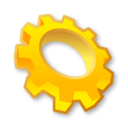 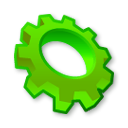 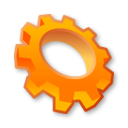 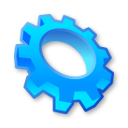 Services
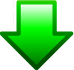 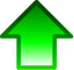 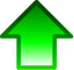 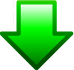 Collection – Document Manager
C++ API
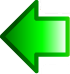 Storage Format Abstraction Layer
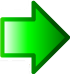 C API
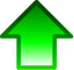 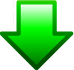 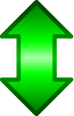 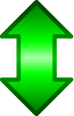 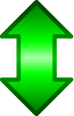 Operating System
XML
Ellogon
Databases
???
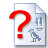 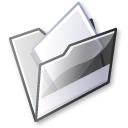 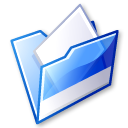 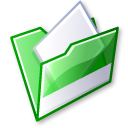 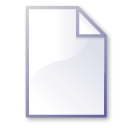 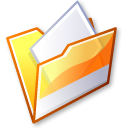 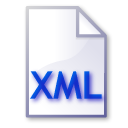 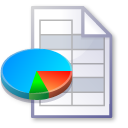 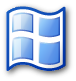 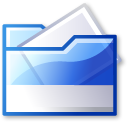 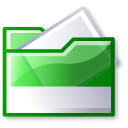 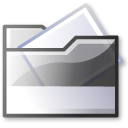 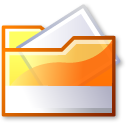 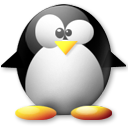 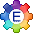 Ellogon Architecture
6
Ellogon and the challenge of threads
14 Oct 2010
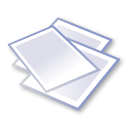 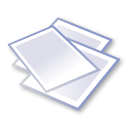 Attributes
token
pos = noun
lemma = abc
language = Hellenic (string)
bgImage = <binary data> (image)
Annotations
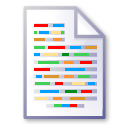 co-reference
type = person
entity = 132
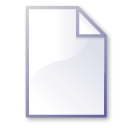 Document
Textual Data
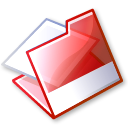 Collection
Information about Textual Data
Attributes
language = Hellenic (string)
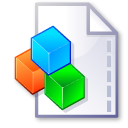 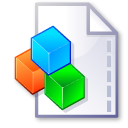 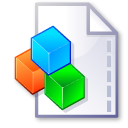 Document
Document
Document
Ellogon Data Model
...
7
Ellogon and the challenge of threads
14 Oct 2010
ID
Annotation
0
Type
token
This is a simple sentence.0....5....10...15...20...25
Span Set
[0 4]
•••
Annotations
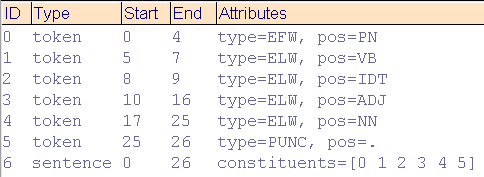 Attribute Set
type = EFW
pos = PN
•••
Annotations
Annotation ID
Unambiguously identifies the annotation within a document
Annotation Type
Classifies annotations into categories
Annotation Span Set
Denotes ranges of annotated textual data
Annotation Attribute Set
Contains linguistic information in the form of named values
8
Ellogon and the challenge of threads
14 Oct 2010
The Collection
A C structure, containing (among other elements):
A Tcl list object, containing the documents to be deleted (if any)

A Tcl command token, holding the Tcl command that represents the collection at the Tcl level

A Tcl Hash table that contains the attributes of the collection. Each attribute is a Tcl list object

Two Tcl objects that can hold arbitrary information, such as notes and associated information
9
Ellogon and the challenge of threads
14 Oct 2010
The Document
A C structure, containing (among other elements):
A Tcl command token, holding the Tcl command that represents the document at the Tcl level

A Tcl Hash table that contains the attributes of the document. Each attribute is a Tcl list object

A Tcl Hash table that contains the annotations of the document. Each annotation is either a Tcl list object, or an object of custom type
10
Ellogon and the challenge of threads
14 Oct 2010
Attributes
Each attribute is a Tcl list object, containing three elements:
The attribute name: the name can be an arbitrary string

The type of the attribute value: this can be an item from a predefined set of value types

The value of the attribute, which can be an arbitrary (even binary) string
11
Ellogon and the challenge of threads
14 Oct 2010
Annotations
An annotation is a Tcl object of custom type
It can be roughly seen as a list of four elements:
The annotation id: an integer, which uniquely identifies the annotation inside a document
The annotation type: an arbitrary string that classifies the annotation into a category
A list of spans: each span is a Tcl list object, holding two integers, the start/end character offsets of the text annotated by the span
A list of attributes: a Tcl list object, whose elements are attributes
12
Ellogon and the challenge of threads
14 Oct 2010
The object cache
Ellogon implements a global memory cache for Tcl objects
Containing information from all opened collections and documents

The cache is used when:
Creating an element (i.e. attribute, span, annotation, etc.)
An annotation/attribute is put in a document
A collection/document is loaded
13
Ellogon and the challenge of threads
14 Oct 2010
Why is cache important?
Linguistic information tents to repeat a lot
Example: annotating a 10.000 word document with a part-of-speech tagger
10.000 “token” annotations
Containing 10.000 “pos” attributes
Assume a tag set of 10 part-of-speech categories
Each “pos” value has a potential repetition in the thousands
Caching “token’ and “pos” makes sense
Caching larger clusters/constructs of objects makes even more sense
Sharing objects across document reduces memory consumption further
14
Ellogon and the challenge of threads
14 Oct 2010
Thread safety (1)
The object cache is thread “unfriendly”
Tcl objects cannot be shared among threads

Parallel processing of documents is a highly desirable feature
But thread-safety is an open question for the Ellogon platform
15
Ellogon and the challenge of threads
14 Oct 2010
Thread safety (2)
The CDM implementing the data model (and the object cache) is already thread-safe:
The global variables/objects are few, and their access is protected by mutexes
The object cache is global, and protected again with a mutex
Ellogon plug-in components use thread-specific storage for storing their “global” variables
Through special pre-processor definitions for C/C++ components

But thread-safety does not necessarily allow the usage of threads inside Ellogon
16
Ellogon and the challenge of threads
14 Oct 2010
17
Ellogon and the challenge of threads
14 Oct 2010
Can Ellogon become multi-threaded?
Difficult to be answered

Requirements are:
The graphical user interface must not block during component execution
It should be running in its own thread?
Each execution chain must run on its own thread

The documents of a collections should be distributed into N threads
And processed in parallel
This is a highly desired feature 
18
Ellogon and the challenge of threads
14 Oct 2010
Obstacles for multiple threads
The object cache
Splitting it in multiple threads increases memory consumption

The GUI is also a viewer for linguistic data
If running in a separate thread, deep copy of objects is required

Plug-in components in Tcl
They frequently short-circuit the “API”, and tread API elements as Tcl lists
It is easier 
19
Ellogon and the challenge of threads
14 Oct 2010
Conclusions
Ellogon has been in active development and usage for more than an decade now
Enhancements are required in order to exploit contemporary hardware better
However, it is unclear whether threads can be introduced
Without a major re-organisation of the platform
Without breaking compatibility with plug-in components

Any suggestions/ideas?
20
Ellogon and the challenge of threads
14 Oct 2010
Thank you!